CommunityVolunteerEngagement
Presented By:
Lucia Anna Trigiani, Attorney at Law
Jeremy R. Moss, Esquire
OVERVIEW
Need for engaging leadership in community associations.
Challenge in engaging volunteers to step into leadership roles.
Qualities of an engaging community association leader.
Strategies for becoming a better leader and empowering others to lead.
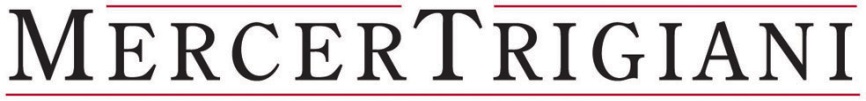 THE NEED
Engaged leadership is:

Felt throughout the community.
Culture is developed, not forced.
Clear vision of goals.
Feeling of belonging – members feel they are part of the community.
High morale.
Long-term success.
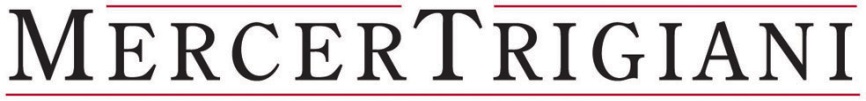 THE CHALLENGE
Engaging volunteers to be leaders is not easy.  Leadership requires:

Time and energy.
Patience.
Ability to receive and act on criticism. 
Continue new energy and ideas.
All without compensation.
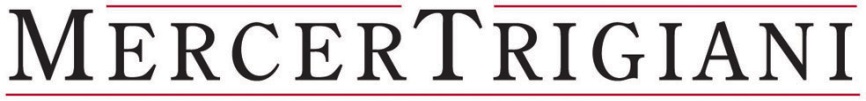 QUALITIES OF AN ENGAGING LEADER
Knowledge
Strength
Good Manners
Vision
Hardworking
Passion
Trust and Respect
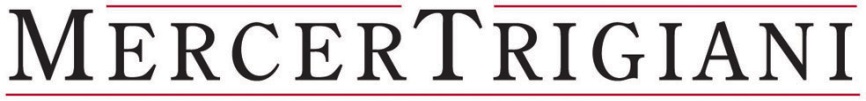 KNOWLEDGE
Engaging leaders:

Know their members – strengths and weaknesses.
Know when and how to ask for help.
Advocate educated and informed members.
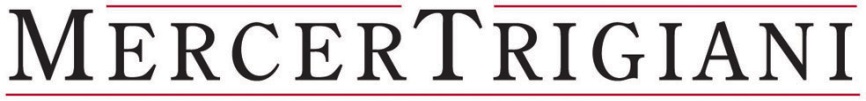 STRENGTH
Engaging leaders require:

Strength of conviction.
Unwavering principle, but confidence enough to welcome opposing view.
Confidence.
Good information and thorough decision-making skills.
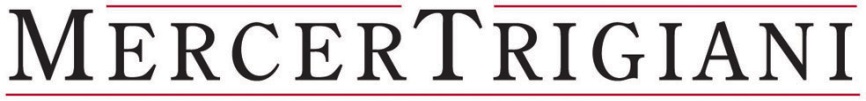 GOOD MANNERS
Engaging Leaders:

Say “thank you.”
Are gracious and inclusive.
Acknowledge the accomplishments and contributions of others.
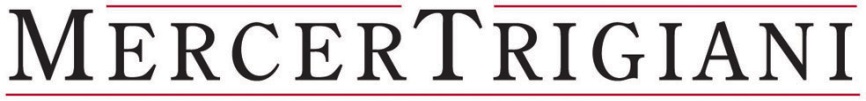 VISION
Engaging Leaders have a vision.

Committed to strategic, long-term planning.
Anticipate issues and plan ahead.
Mentor others to lead in the future.
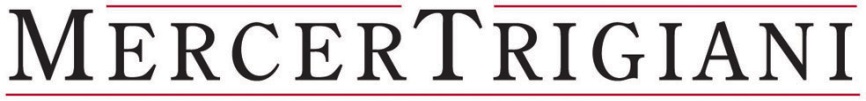 HARDWORKING
Engaging Leaders work hard and lead by example:

Typically first in, last out. 
Are fully invested in the vision.
Dedicated to goal setting and follow through.
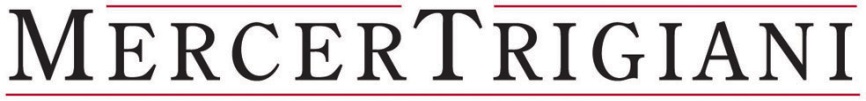 PASSION
Engaging Leaders are passionate about what they do:
Love what they do.
Believe in what they do.

Passion shapes purpose and is contagious.
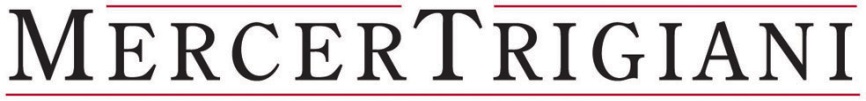 TRUST AND RESPECT
Engaging Leaders are trustworthy and respectful.
Honest.
Have high moral character.
Do not stand in judgment of others.
Lead by example.
Allow others to take leadership roles.
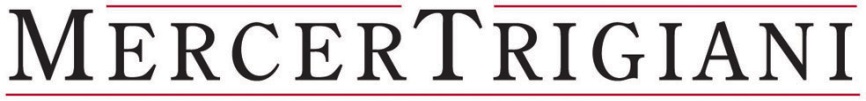 STRATEGY TO BECOMING AN ENGAGING LEADER
Know your community.
Be decisive.
Express appreciation.
Be forward thinking.
Work hard.
Love what you do.
Be honest.
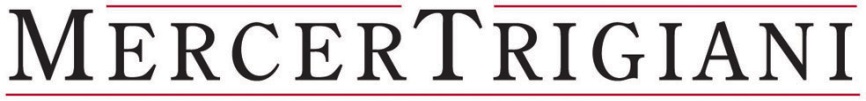 IN THE END…
We want to be lead.
We need to be lead.


Leadership is a skill,
not a genetic pre-disposition.
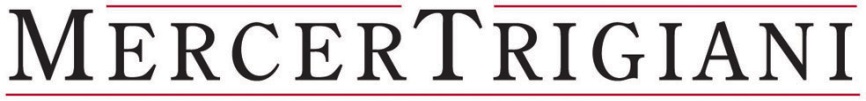 DISCUSSION
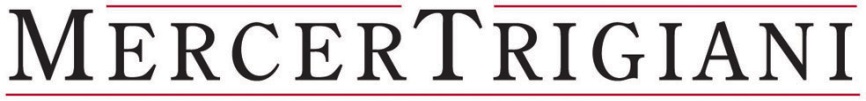 CommunityVolunteerEngagement
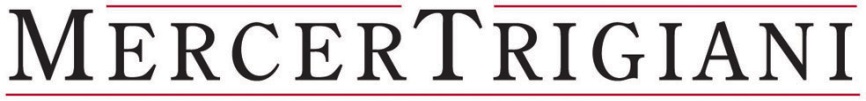